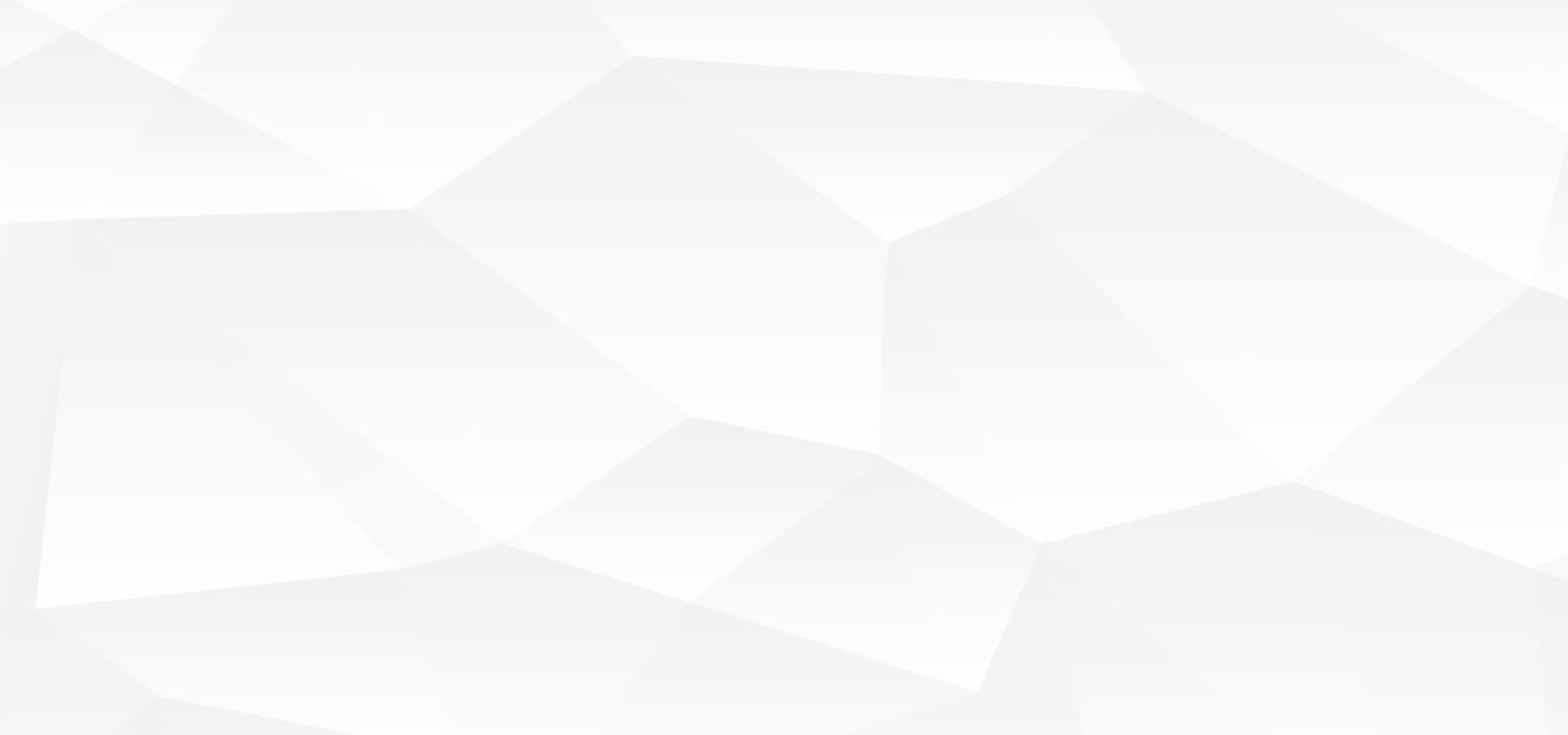 如何提高工作责任心
HOW TO IMPROVE RESPONSIBILITY EFFECTIVELY
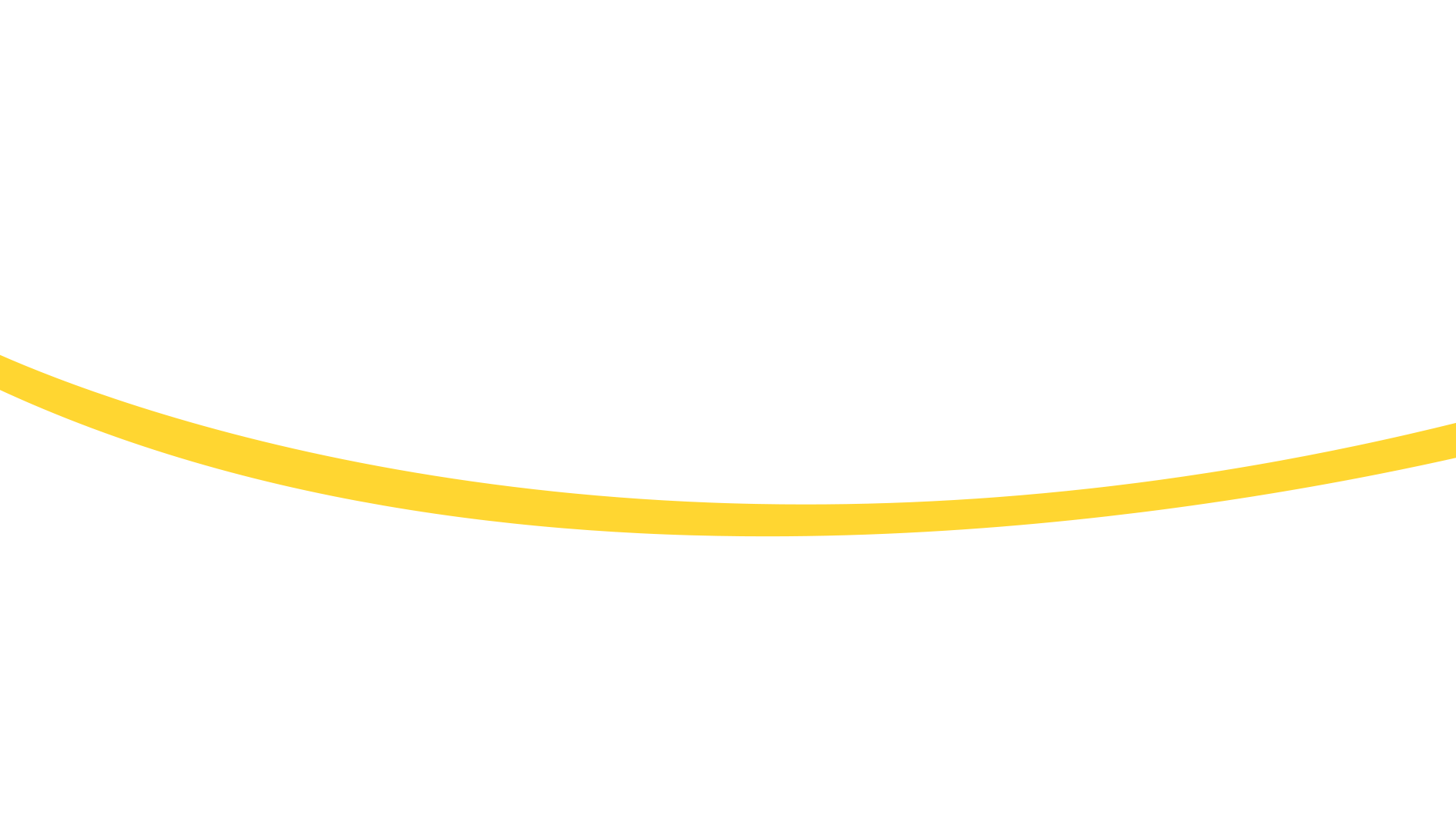 时间：202X.6.10
演讲人：优页PPT
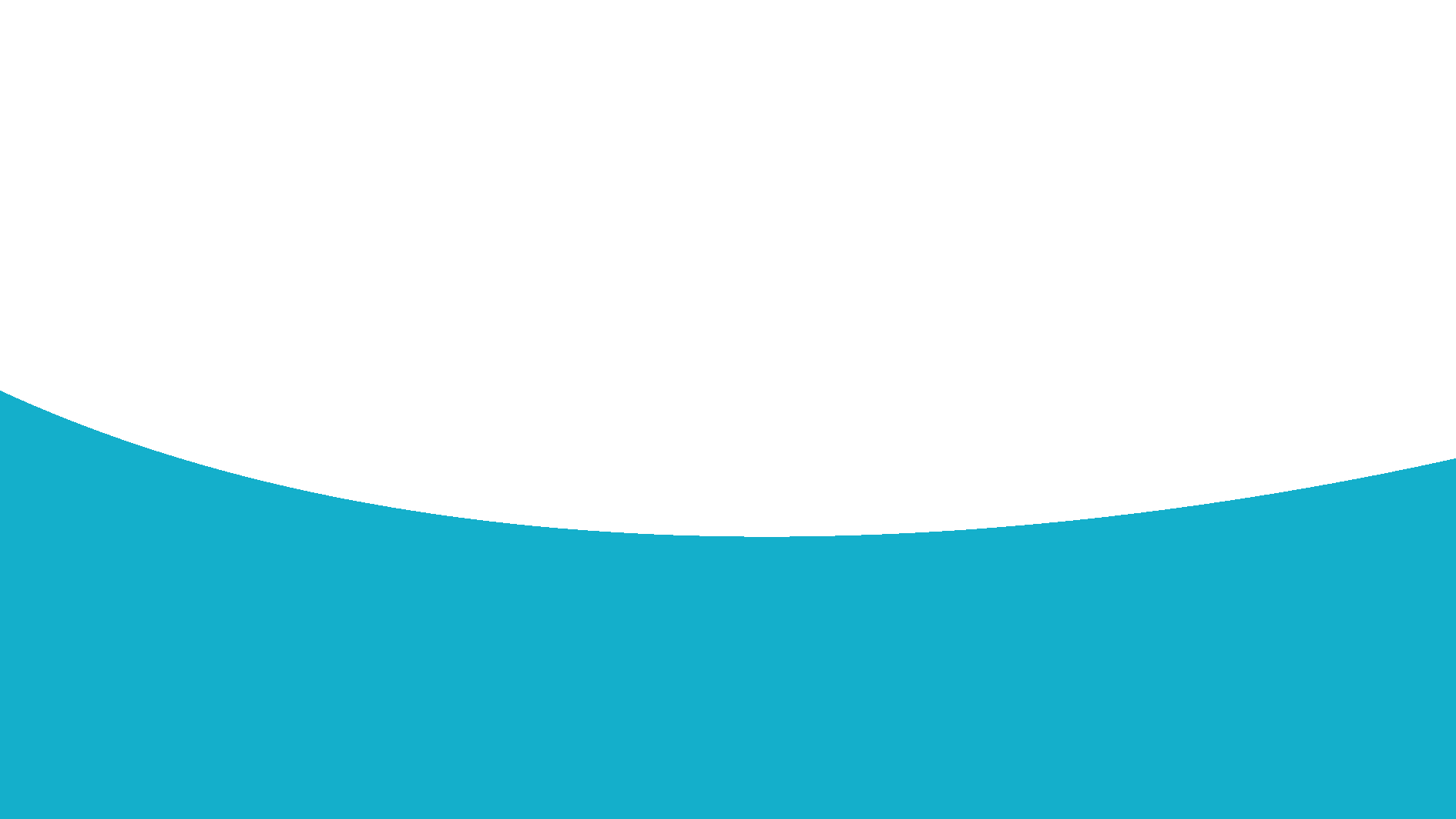 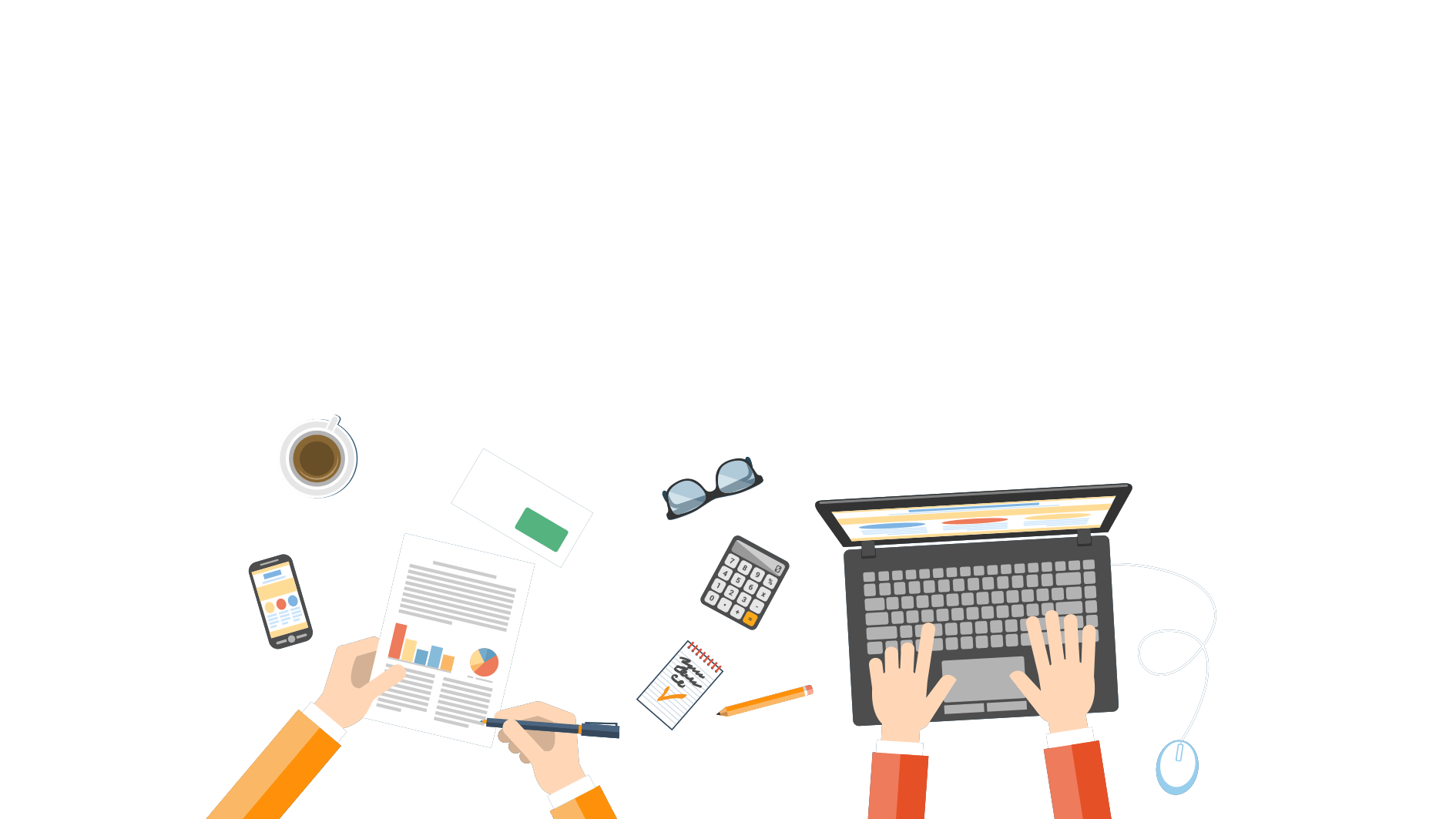 什么叫责任心
1
目 录
为什么要拥有责任心
2
如何提升责任心
3
CONTENTS
为成功坚定几个信念
4
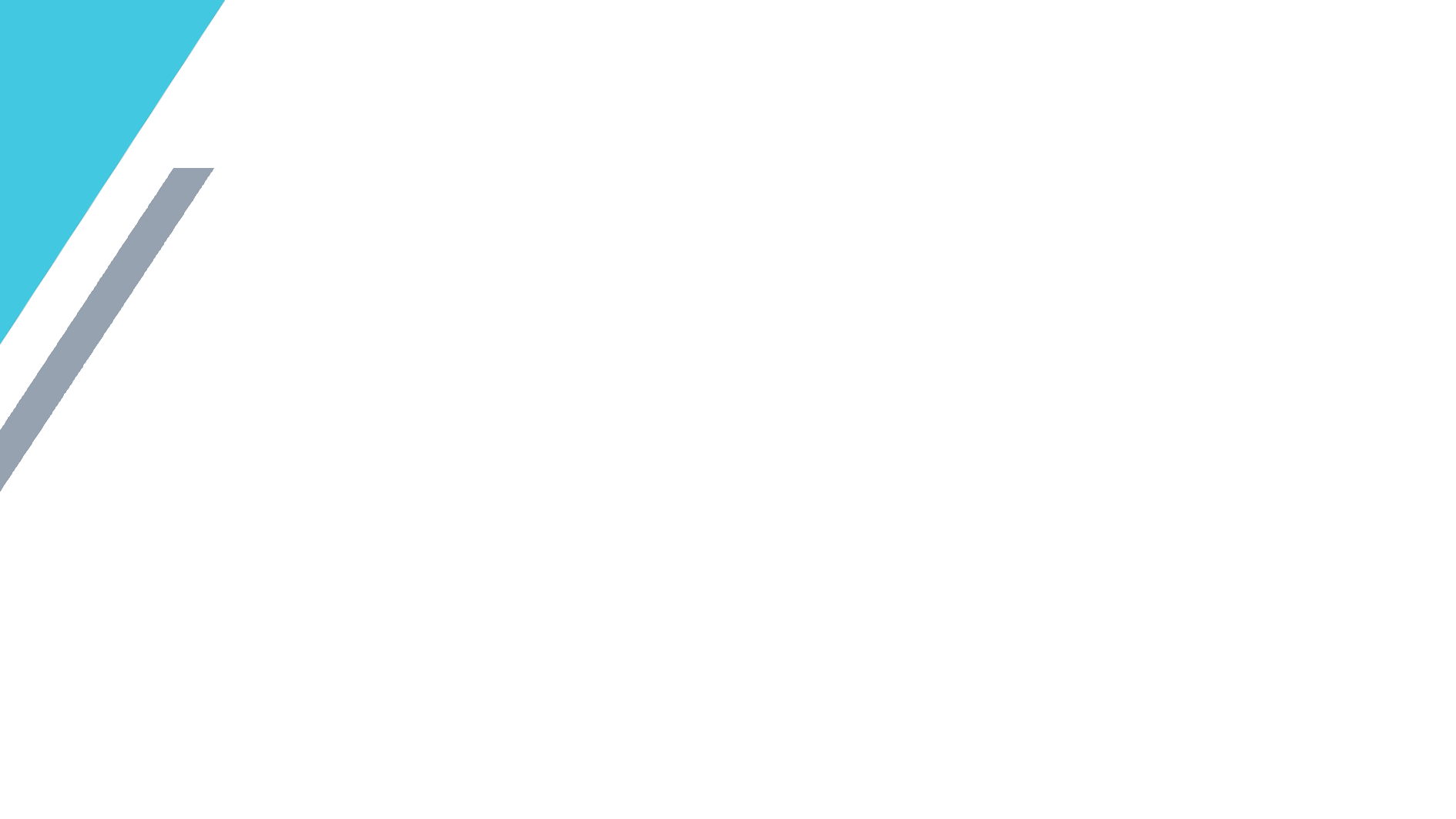 PART 1
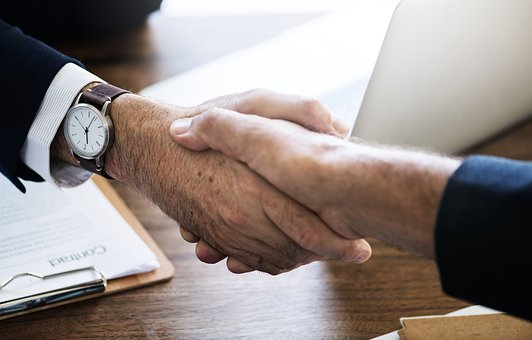 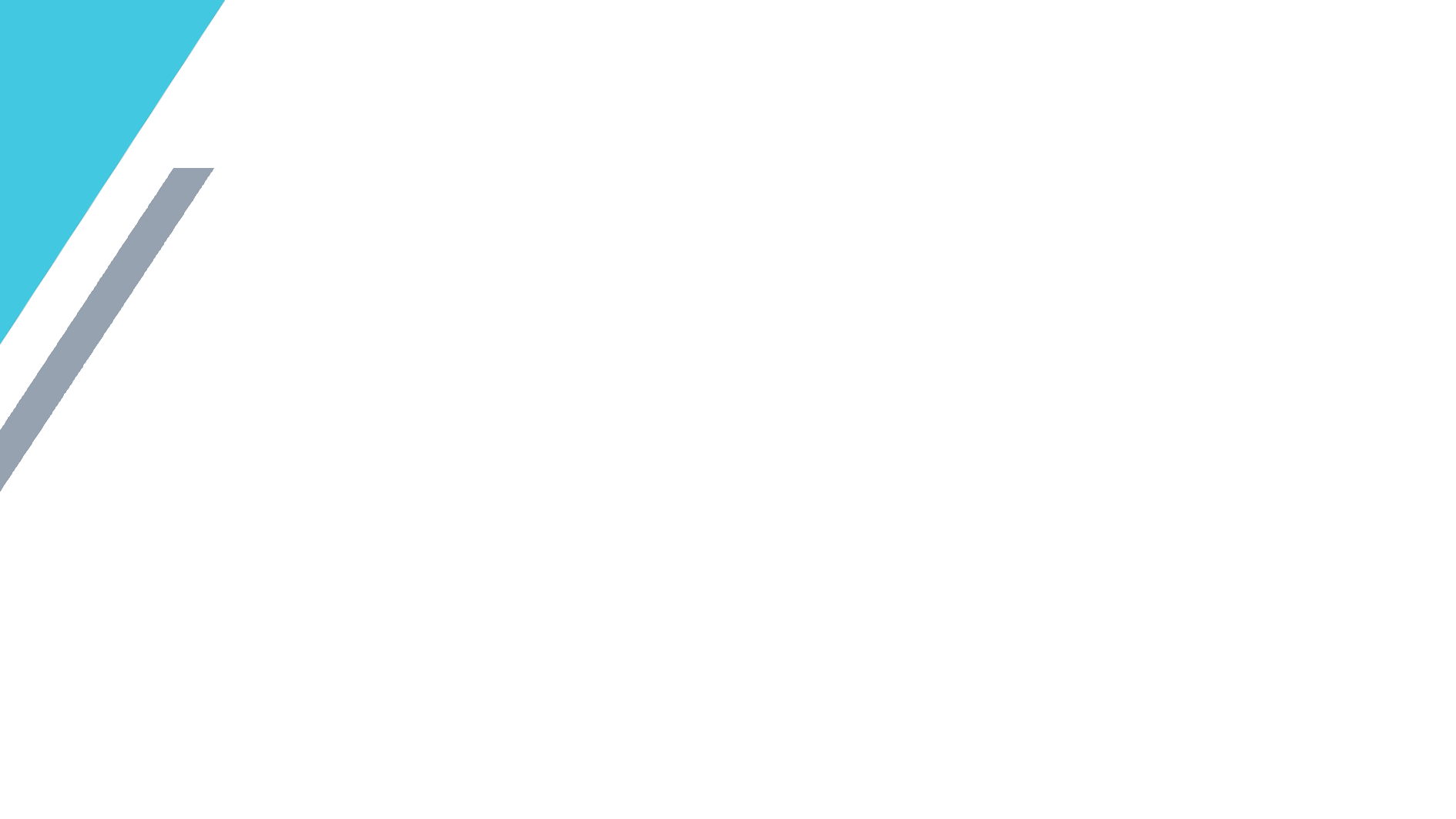 什么叫责任心
请在此添加文字说明请在此添加文字说明
请在此添加文字说明请在此添加文字说明请在此添加文字说明
什么叫责任心
责任心
责任心，也可称为责任感，即个体对责任的感知和感受。它 是社会个体从责任赋予者那里接受责任之后，内化于本人内心世界的一种心理状态，这种心理状态是个体履行责任行为的精神内驱力。
责任心
责任心
责任心
什么叫责任心
没有任何责任意识，只知道索取不知道奉献。
责任心
自私，以自我为中心，不愿合作。这种人生活、工作越来越差。
责任心
对他人、对工作、对社会责任心不强，不愿承担责任后果。这种人工作、生活变化不大。
责任心
什么叫责任心
什么叫责任心
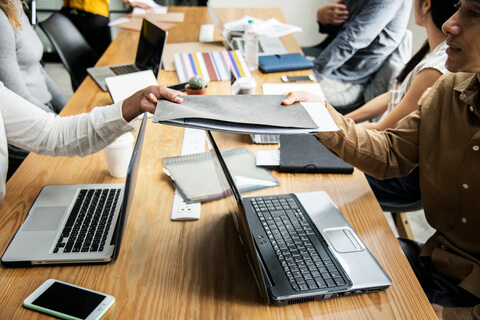 拥有强烈的责任心，无论做什么事情，都当作自己的事情来做。有爱心肯奉献，自动自发，做人做事注重细节。这种人是未来的成功者。
强烈责任心（极少部分人）
破坏区（极少部分人）
责任心超强，超出了自己心理、能力能够承受的范畴，这种人容易出现问题。
什么叫责任心
什么叫责任心
工作责任心高的员工应具备以下特征：
什么叫责任心
拥有强烈的责任心，无论做什么事情，都当作自己的事情来做。
拥有强烈的责任心，无论做什么事情，都当作自己的事情来做。
什么叫责任心
什么叫责任心
什么叫责任心
有爱心肯奉献，自动自发，做人做事注重细节。这种人是未来的成功者。
有爱心肯奉献，自动自发，做人做事注重细节。这种人是未来的成功者。
什么叫责任心
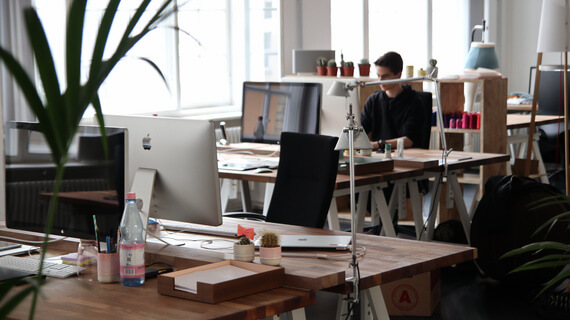 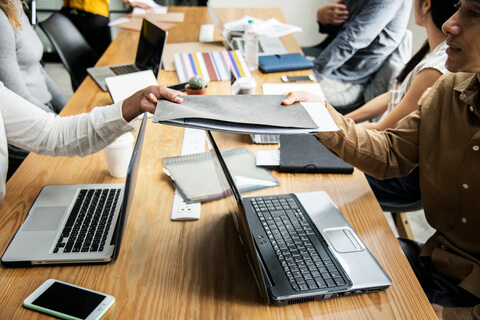 什么叫责任心
什么叫责任心
什么叫责任心
什么叫责任心
工作责任心被看成是个体对待工作的一种整体态度大量的调查研究显示，工作责任心高的员工应具备以下特征：
工作责任心被看成是个体对待工作的一种整体态度大量的调查研究显示，工作责任心高的员工应具备以下特征：
工作责任心被看成是个体对待工作的一种整体态度大量的调查研究显示，工作责任心高的员工应具备以下特征：
工作责任心被看成是个体对待工作的一种整体态度大量的调查研究显示，工作责任心高的员工应具备以下特征：
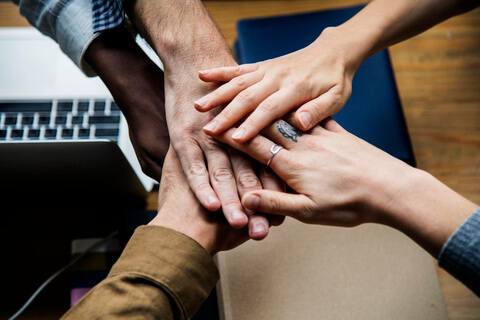 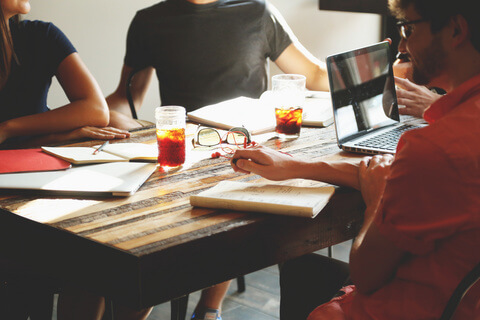 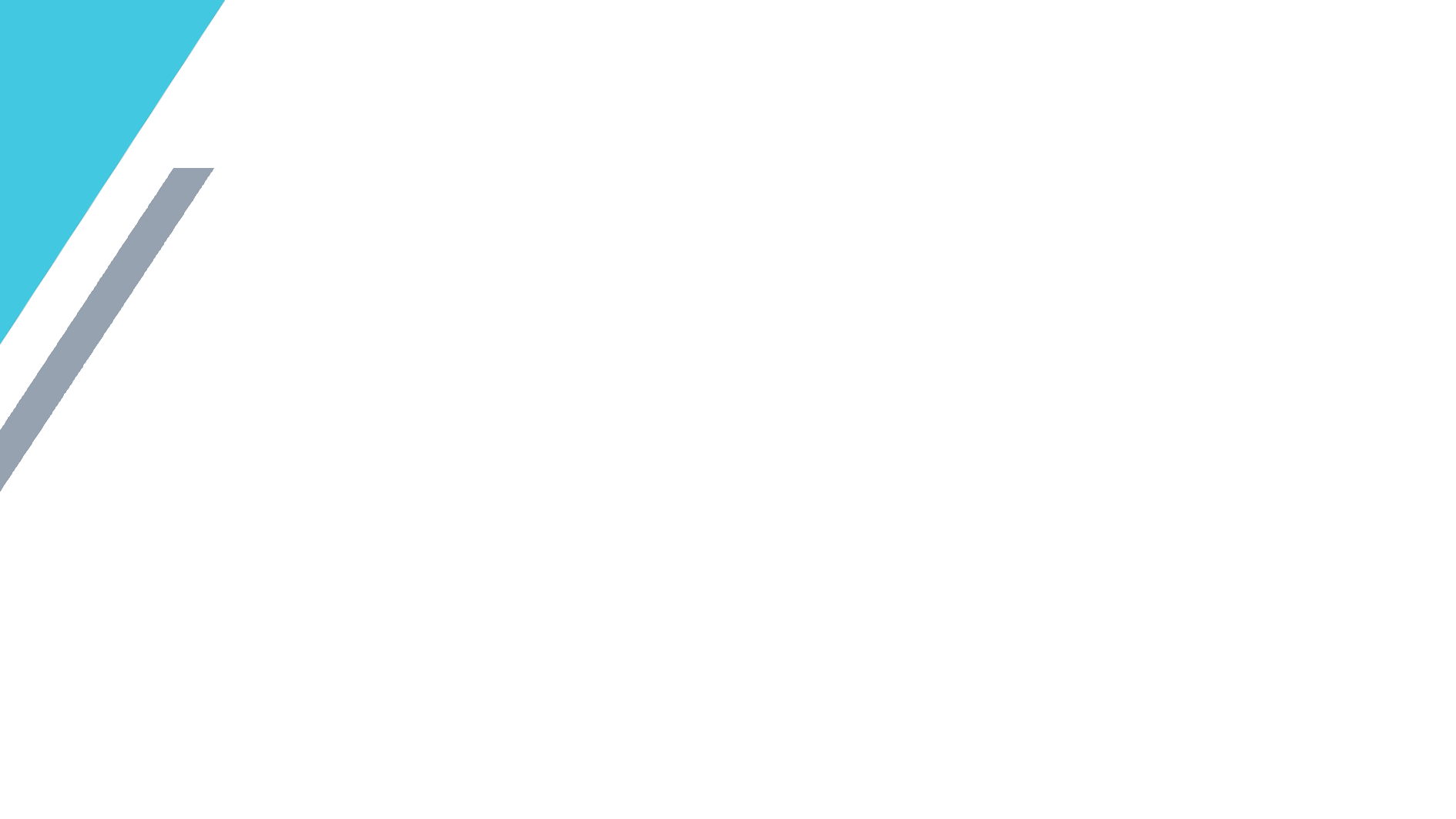 PART 2
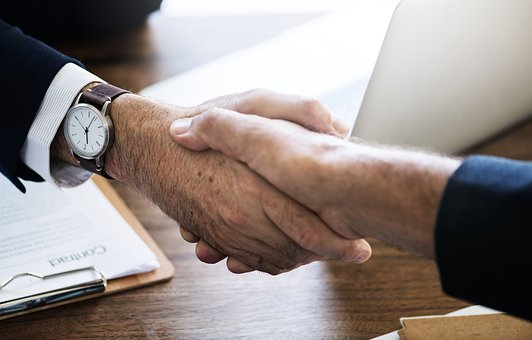 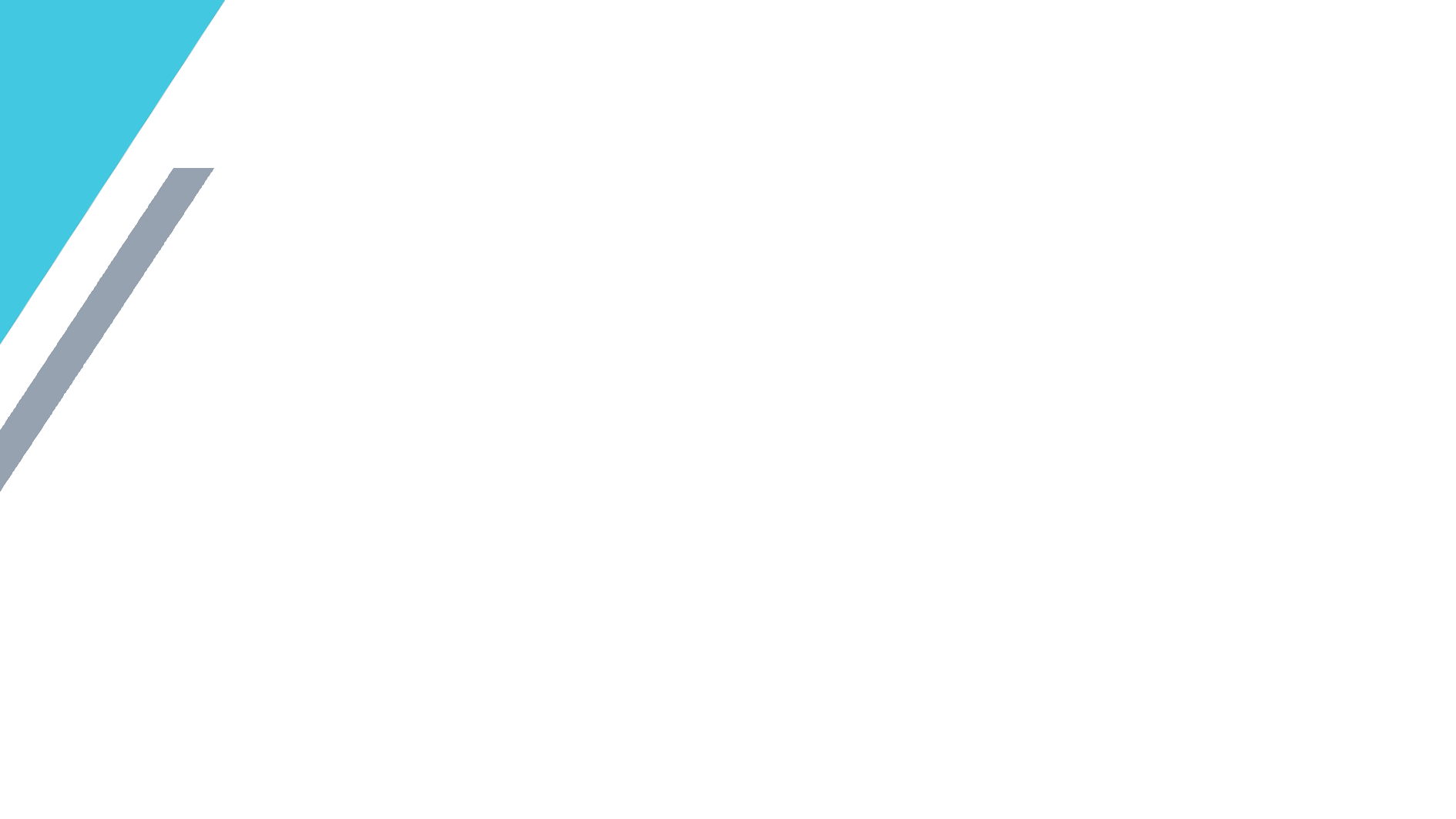 为什么要拥有责任心
请在此添加文字说明请在此添加文字说明
请在此添加文字说明请在此添加文字说明请在此添加文字说明
为什么要拥有责任心
将工作当作自己的事情来做，认真做好每件事情的每个细节;
勇于承担事情的后果
责任心是干好工作的前提，拥有责任心才会拥有细心、耐心、爱心、自动自发。工作成果的改善，最大的受益者是我们自己。
为什么要拥有责任心
为什么要用有责任心
为什么要用有责任心
一般情况下的普通人，工资收入在使用价值线上下波动几乎不太可能出现使用价值不增加工资收入不断增加的情况
从老板角度：你干多少事，我给你多少钱
从个人角度：你给我多少钱，我干多少事
为什么要拥有责任心
为什么要拥有责任心
为什么要拥有责任心
一般情况下，工资收入会随着使用价值的增长而增长
一般情况下的普通人，工资收入在使用价值线上下波动
为什么要拥有责任心
为什么要拥有责任心
几乎不太可能出现使用价值不断增加工资收入却不增加的情况
几乎不太可能出现使用价值不增加工资收入不断增加的情况
为什么要拥有责任心
干好份内事，多干份外事
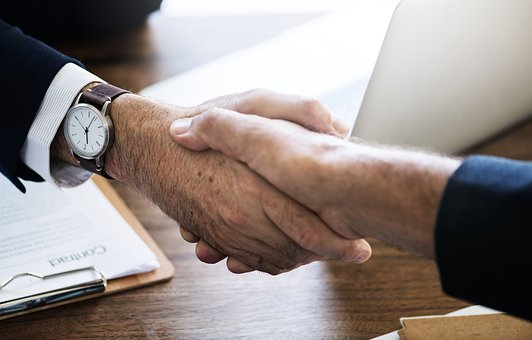 人的能力和素质是通过不断的做事锻炼出
来，又是通过获得的报酬体现出来,做事
的广度和深度决定了我们能力提升的速度。
为什么要拥有责任心
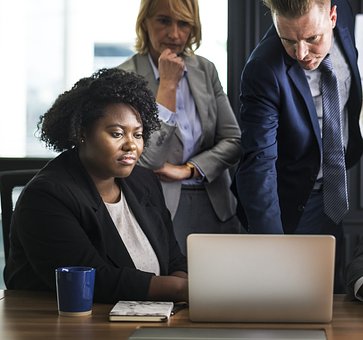 钱不是万能的
没有钱是万万不能的
责任心提高工作绩效，进而提高收入让我们从容面对未来生活的不安全因素
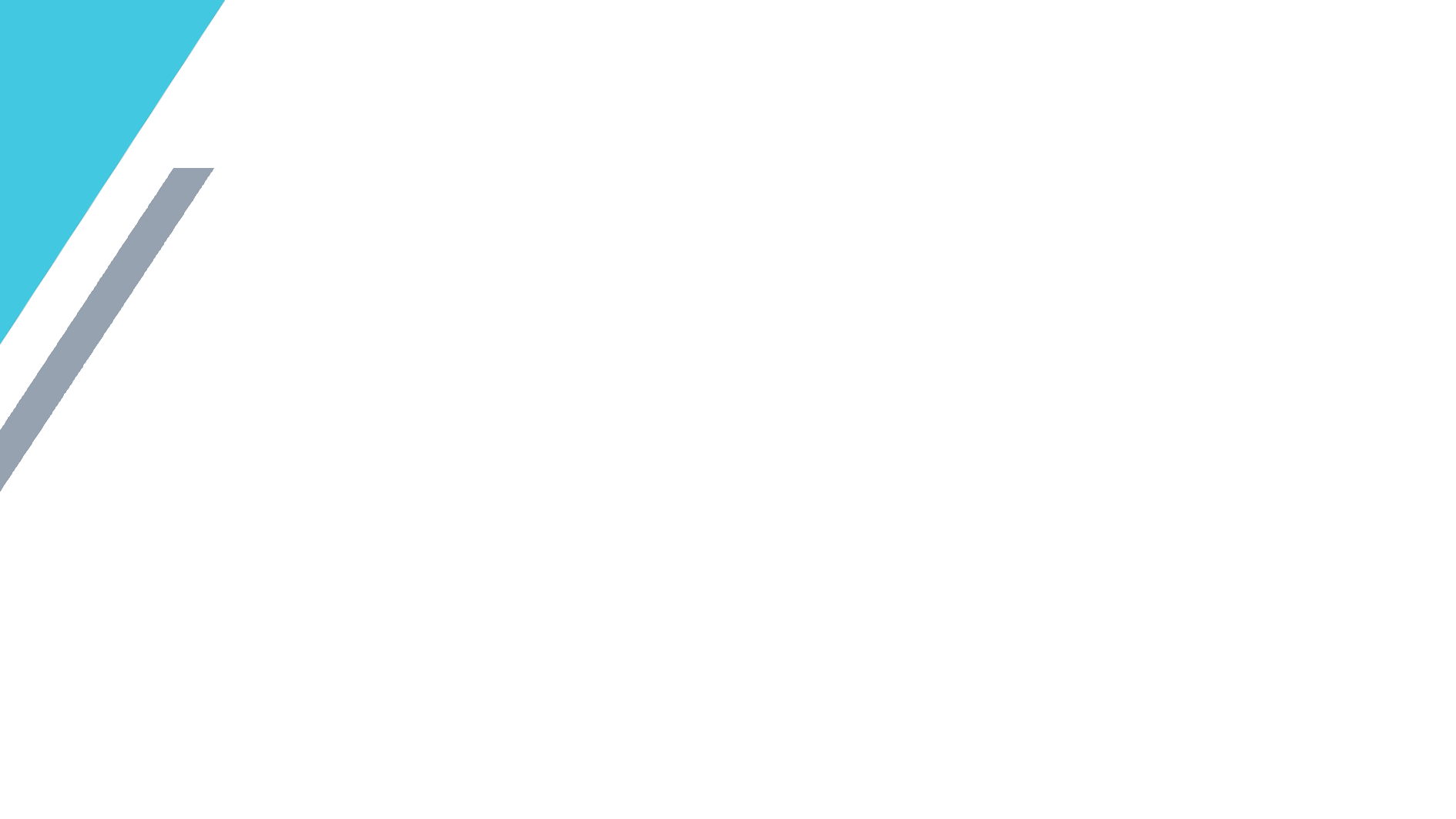 PART 3
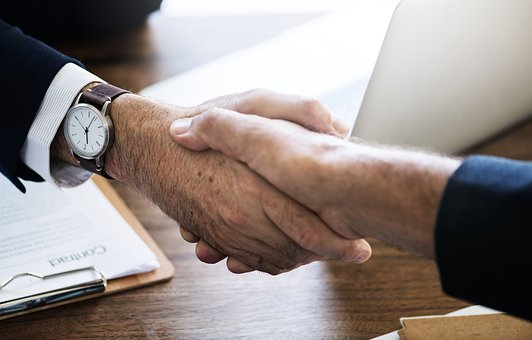 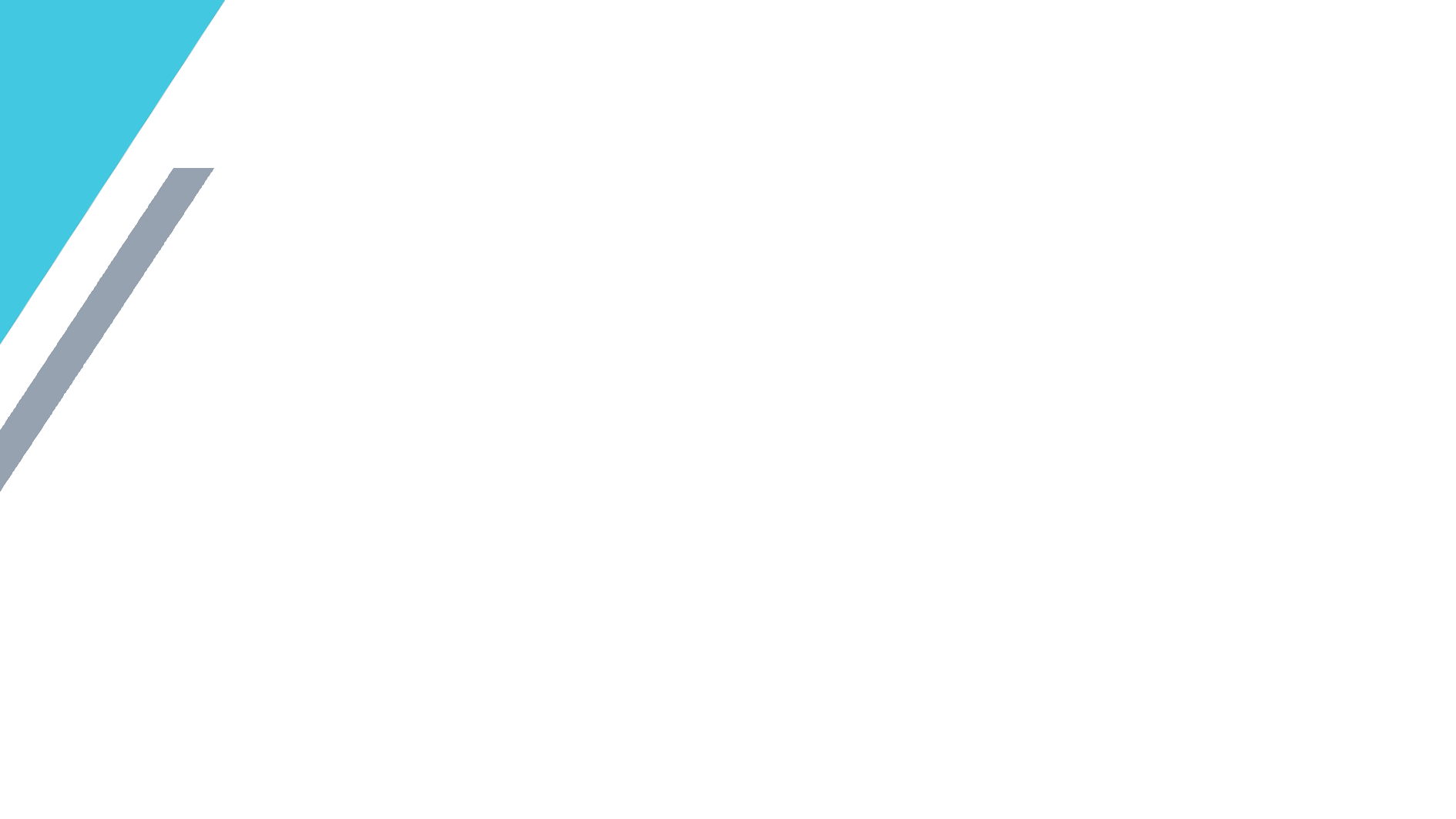 如何提升责任心
请在此添加文字说明请在此添加文字说明
请在此添加文字说明请在此添加文字说明请在此添加文字说明
如何提升责任心
一、遵守规则
遵守公司的规则和标准
履行工作职责
在规定的期限内完成任务
遵循公司的制度和方针
接受上级指示, 遵守作业标准
如何提升责任心
提升责任心
提升责任心
提升责任心
编辑标题
编辑标题
编辑标题
经常反省自己
凭良心工作，不欺骗公司和自己
确认要点，检查结果
诚实地工作
如何提升责任心
三、彻底完成任务
   树立工作计划
         准确把握指示与业务的内容
         不忽略小事
         出现问题或事情变更时立刻报告
        不要半途而废
如何提升责任心
注意状况变化，并采取相应措施  做事机智，有灵活性  不满足于现状，具有改善意识
主动、自觉的工作协助上司与同事抢先一步
注意状况变化，并采取相应措施  做事机智，有灵活性  不满足于现状，具有改善意识
责任心
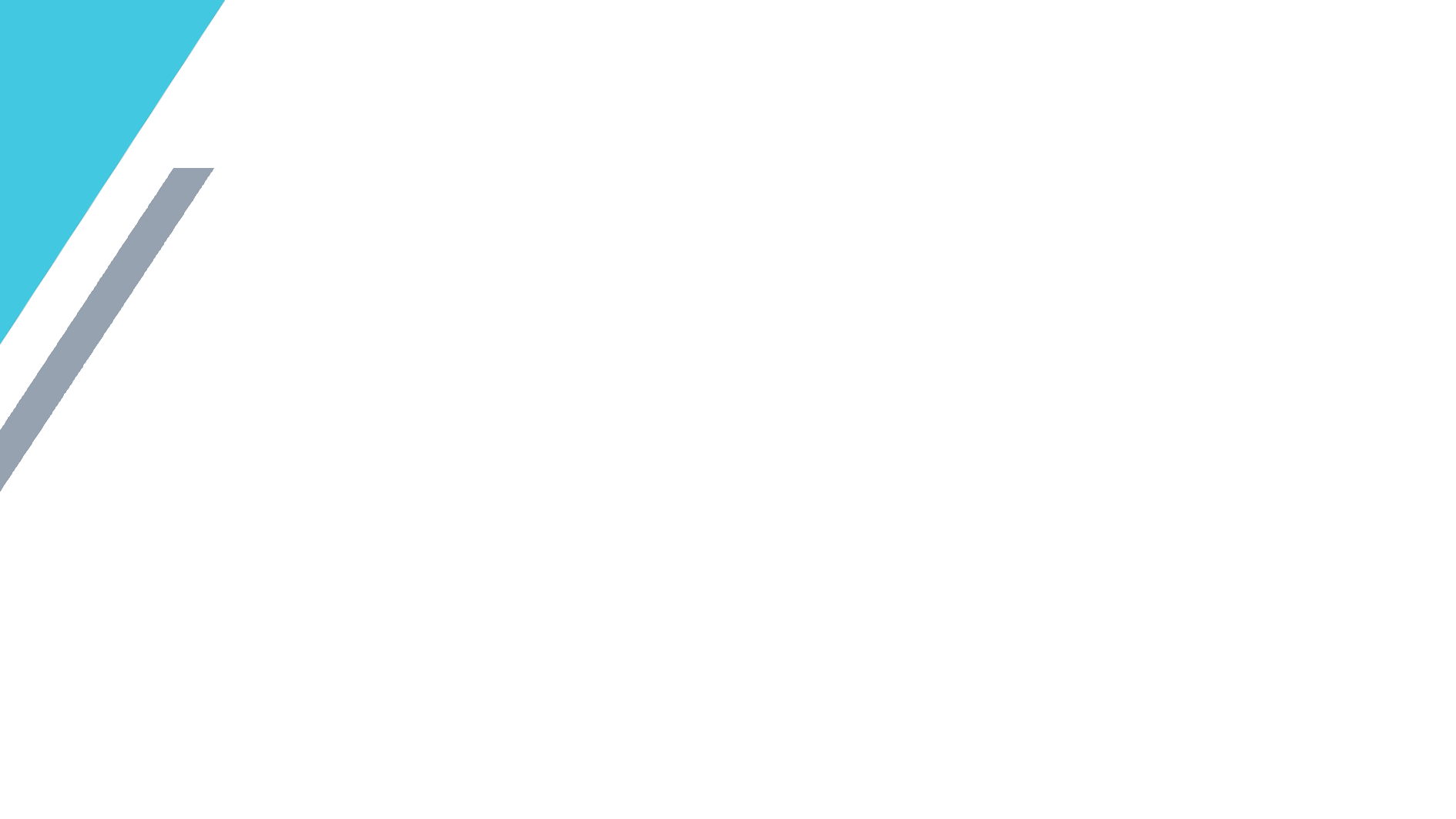 PART 4
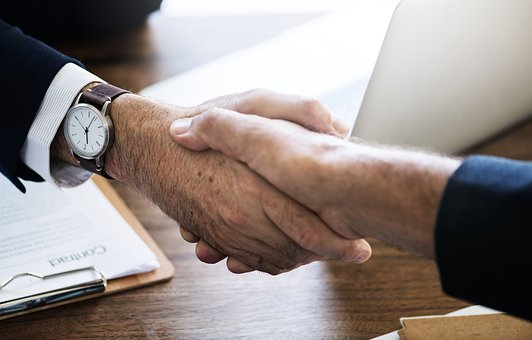 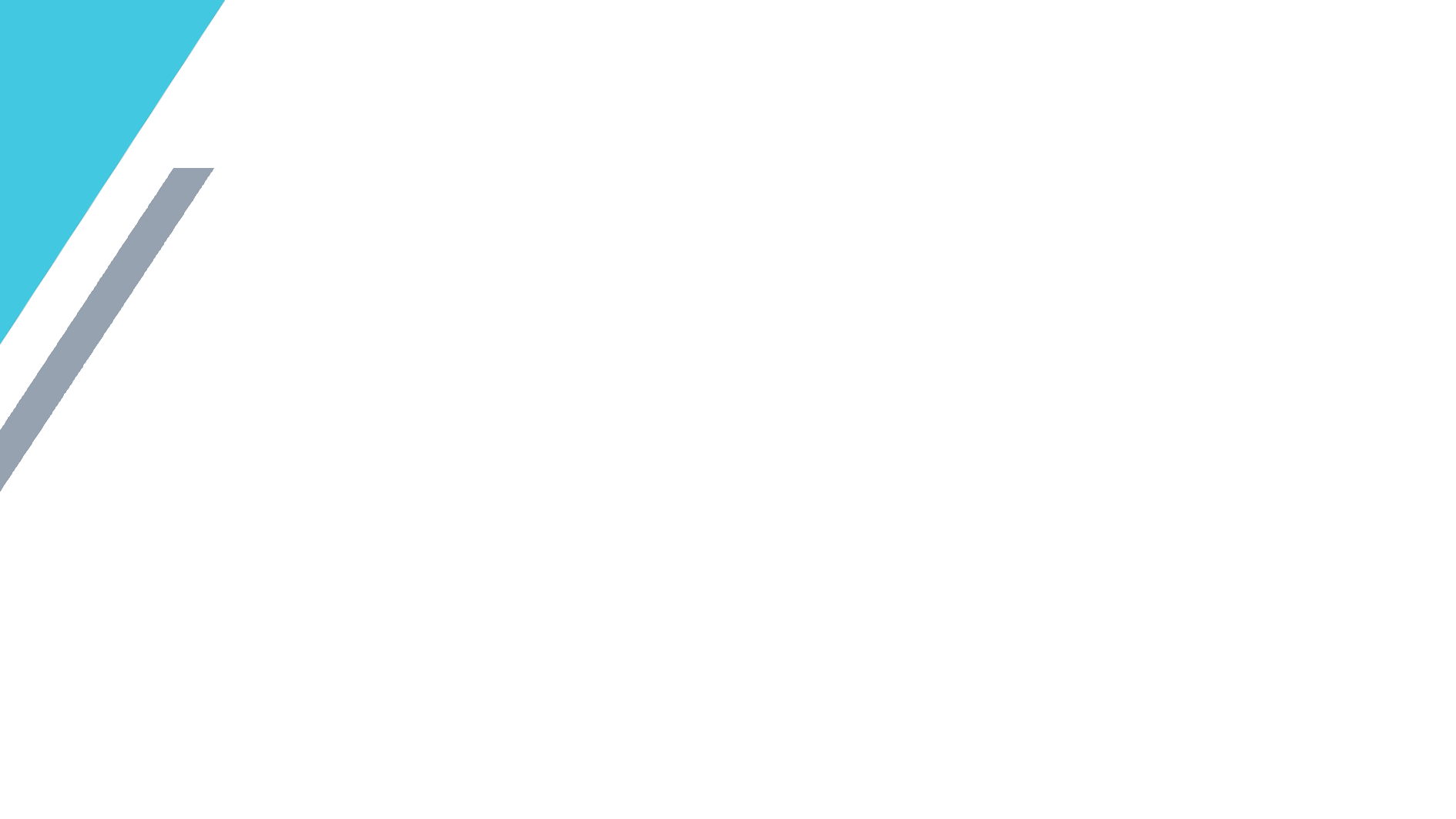 为成功坚定几个信念
请在此添加文字说明请在此添加文字说明
请在此添加文字说明请在此添加文字说明请在此添加文字说明
为成功坚定几个信念
每天进步一点点
事物的变化一开始常常毫不起眼，而达到一定的量之后，即使每次依然变化一点点，其速度将快的惊人。每次一点点的放大，最终可能会带来一场“翻天覆地”的变化。
过去不等于未来？
成功取决于期望
干好份内事，多干份外事
成功的规律表明：有什么样的内心期望，你就会选择什么样的信念，接着就会有什么样的处事态度以及什么样的行为，因此，也就有了什么样的结果。
许多人都斤斤计较，不愿做份外事，于是他们常常
也就得不到“份外”的锻炼、“份外”的机会，以及“份
外”的回报。因此，他们一辈子也只能做他那一份小
得可怜的“份内事”，以及得到那一份被自己一直抱怨
“小的可怜”的份内回报。
积极心态
做人做事注重细节
积极思维者对事物永远都能找到积极的解释，然后寻求积极的解决办法，最终得到积极的后果。接下来，积极的结果又会正向强化他积极的情绪，从而又使他成为更加积极的思维者。
看你的行动计划是否合理可行，先行检验一下，比如：告诉上级领导自己的目标，寻求他的辅导和支持，制定策略。
为成功坚定几个信念
“
一切的想法，一切的做法，最终都必须归结为一种习惯,这样，才会对人的成功产生持续的力量
什么是不简单？将简单的事情千万次地做好就是不简单。
                                    ——张瑞敏
第一阶段1-7天左右，特征是刻意、不自然。
成功的信念
遇到挫折对自己大声说：“太棒了”；凡是预先作计划，尽量将目标视觉化；守时
不说“不可能”三个字；凡事第一反应：找方法，而不是找借口；
“
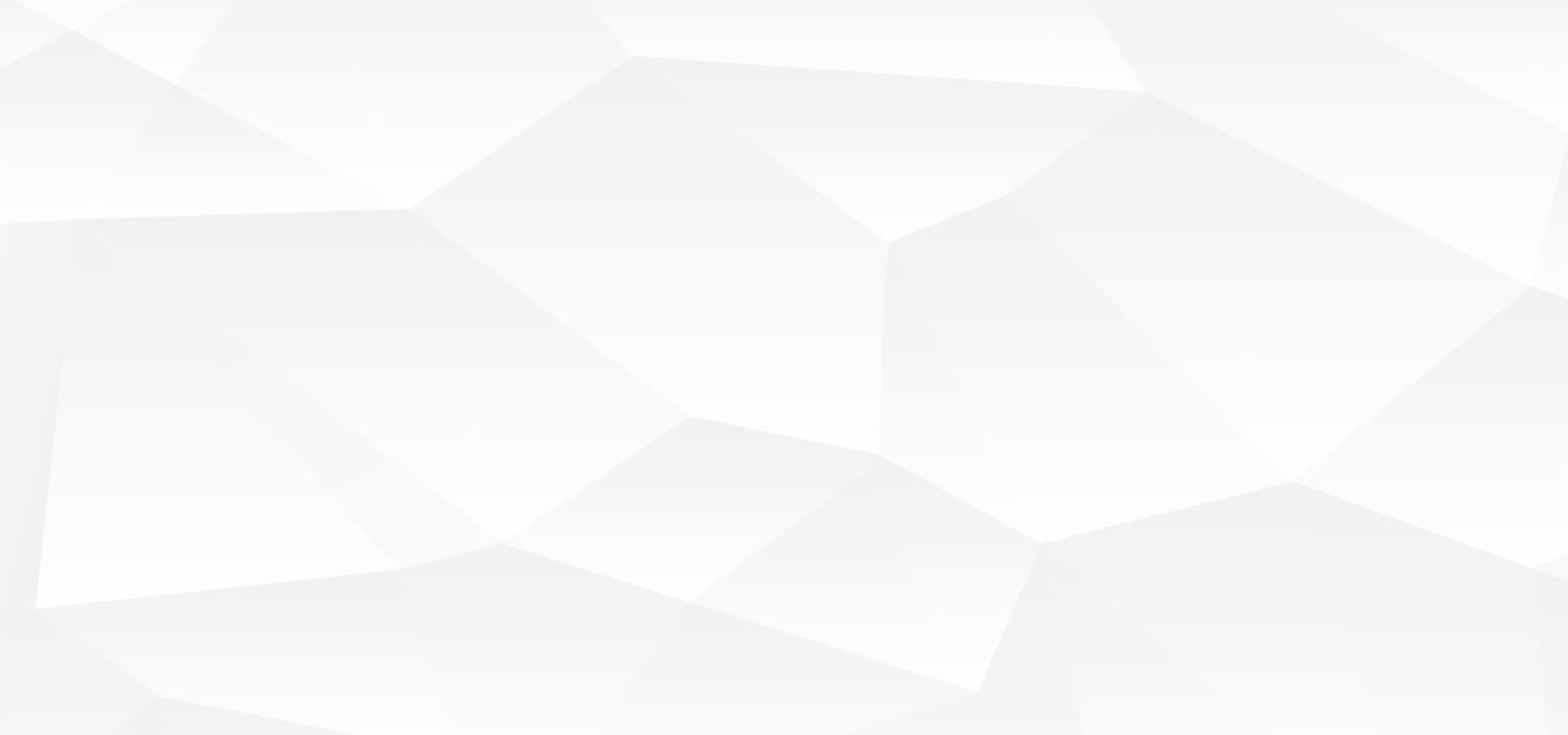 感谢您的观看
HOW TO IMPROVE RESPONSIBILITY EFFECTIVELY
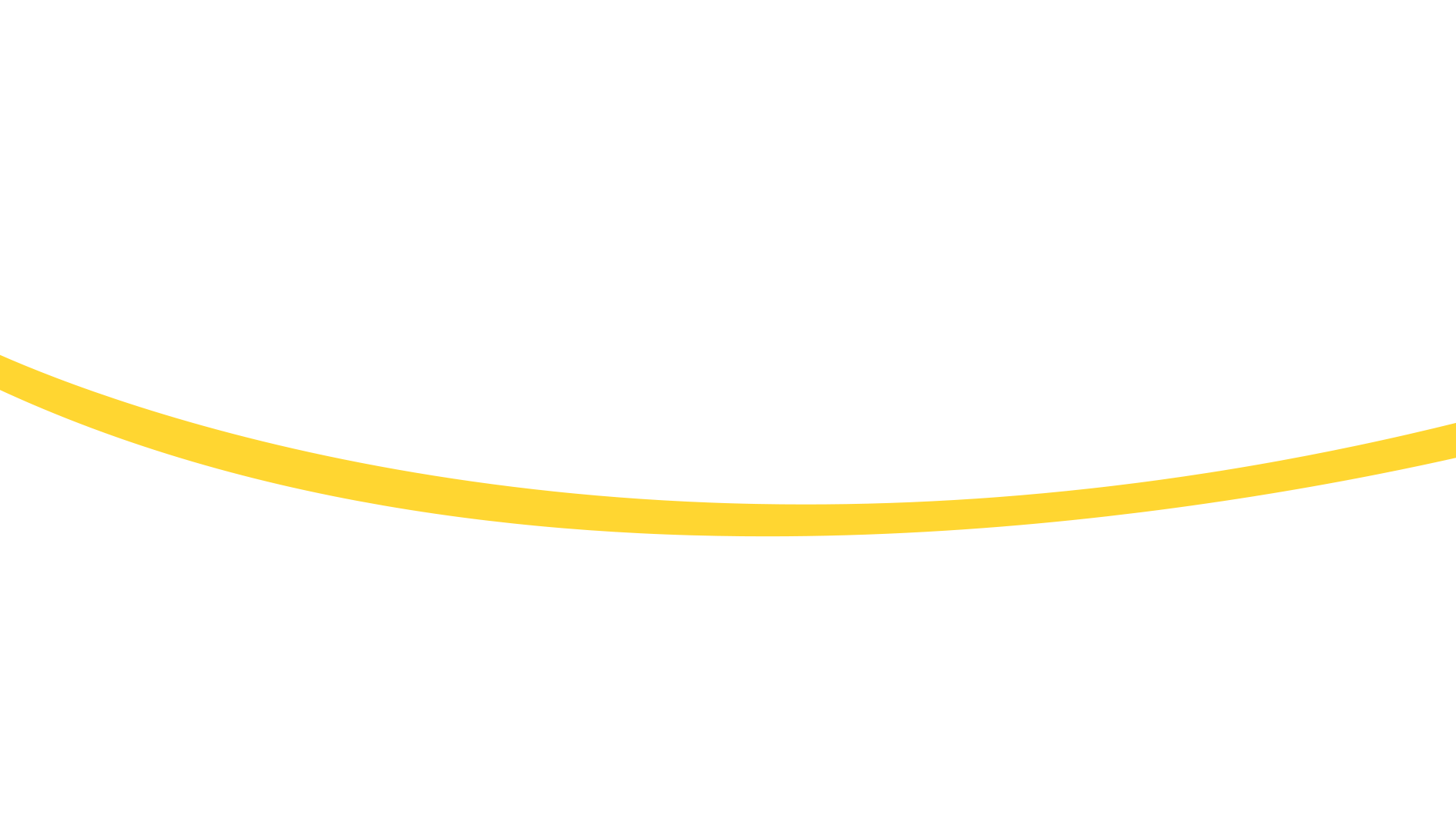 时间：202X.6.10
演讲人：优页PPT
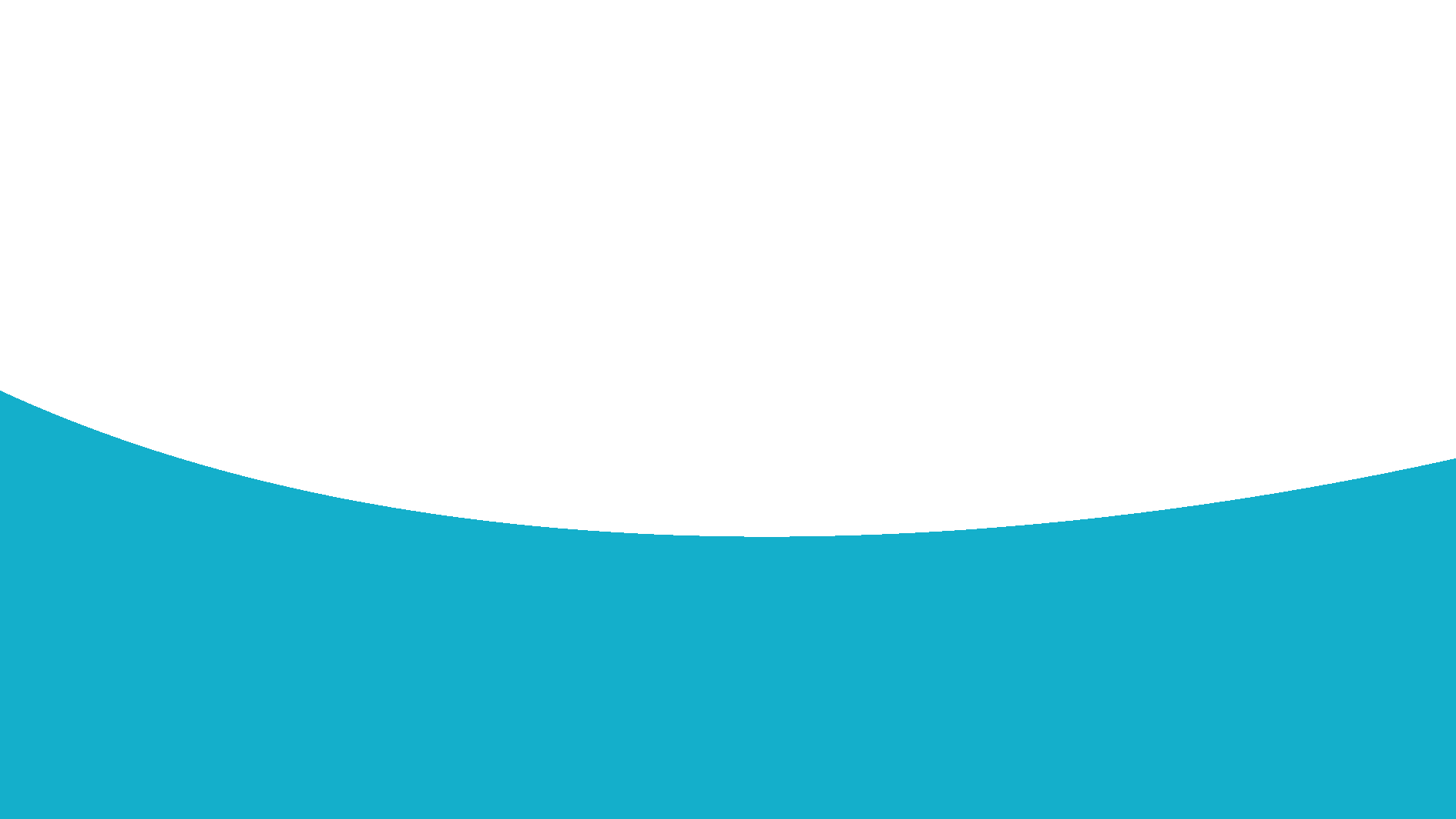 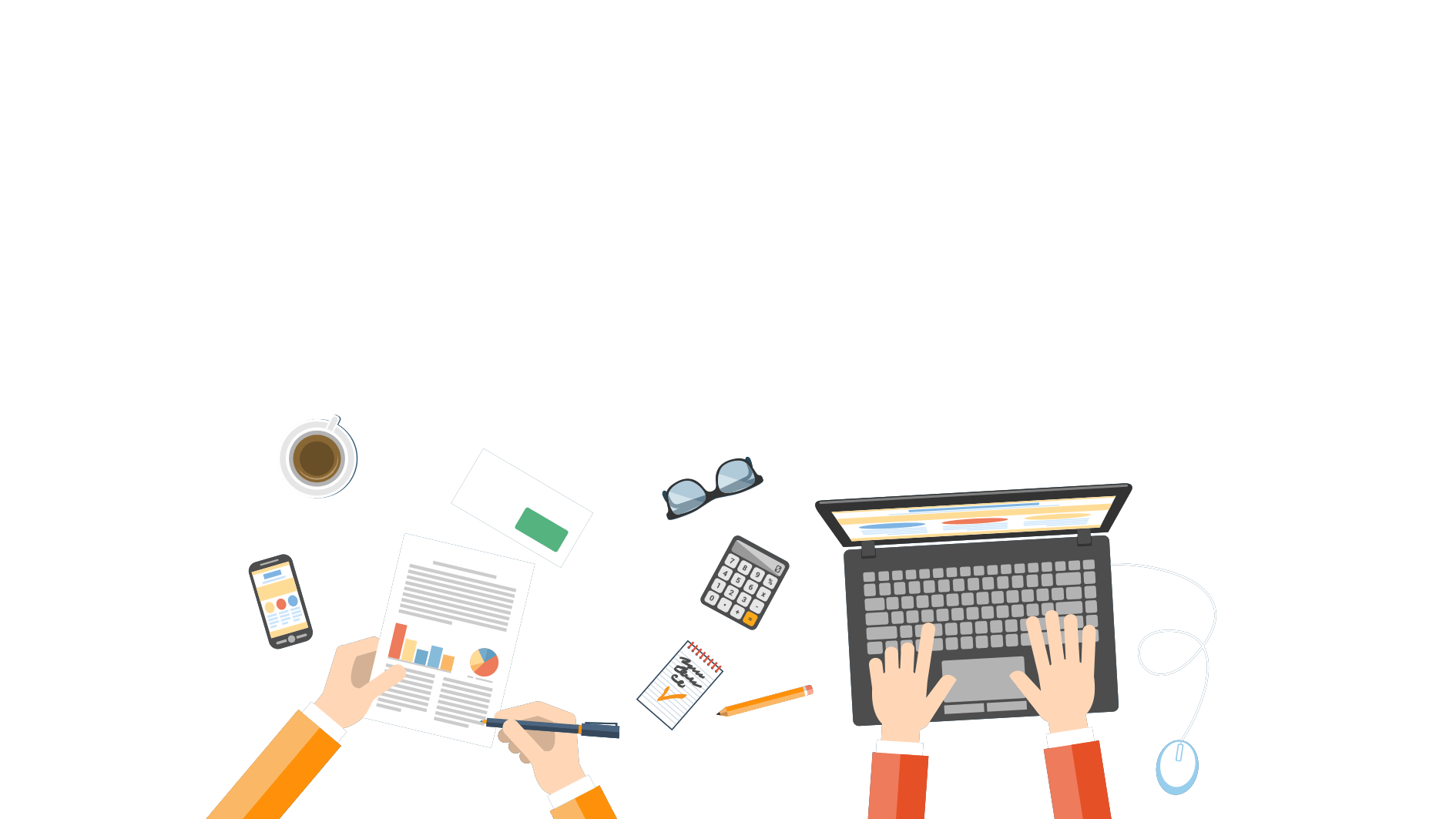